Муниципальное бюджетное общеобразовательное учреждение Зазерская средняя общеобразовательная школаИсследовательская работа
Тема: «Художественные донские ремесла. Прялка – предмет казачьего быта жителей                      Зазерского сельского поселения»
Автор  работы: Мышанская Елизавета 
Павловна
ученица 9 класса                
Руководитель:
Самсонова Надежда Алексеевна
учитель технологии
-   2016 г. -
Актуальность нашего исследования заключается в сохранении донских казачьих ремесел и приобщении обучающихся нашей школы к изучению быта родного края, к многовековым корням народной культуры донского казачества.
Цель: исследовать прялку как предмет быта в семьях обучающихся Зазерской школы
Предмет исследования: прялка с ножным приводом моей прабабушки Мышанской Полины Ивановны.
Гипотеза: если в хуторах Зазерского сельского поселения есть люди, которые владеют искусством прядения шерстяных нитей, значит возможно возрождение и сохранение этого вида ремесла в современное время
Из истории донской прялки.                               Ручная прялка бывает двух видов: с гребнем и лопастью.
В школьном музее имееся с гребнем
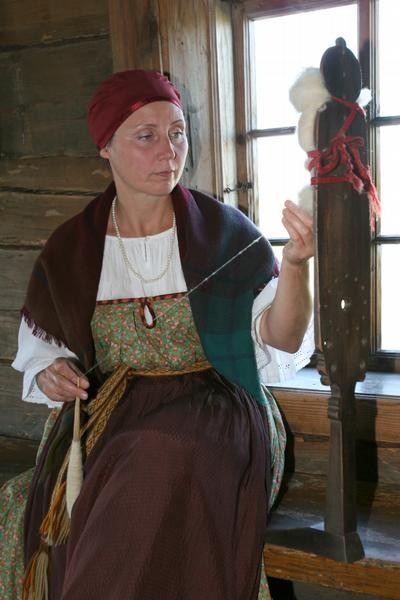 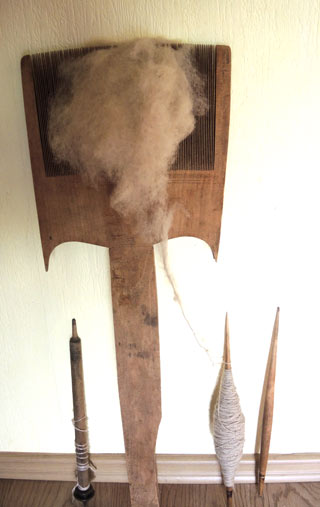 Самопрялка с ножным приводом  бывает
вертикальная
горизонтальная
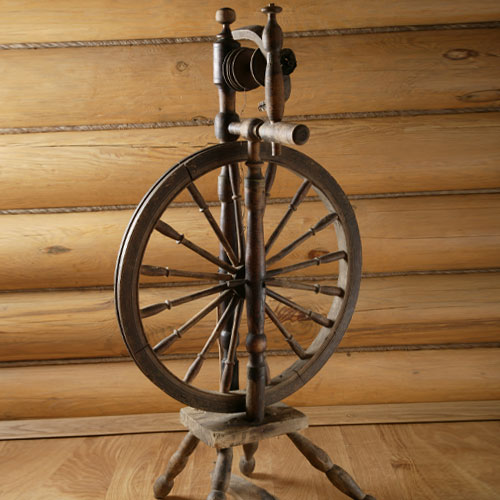 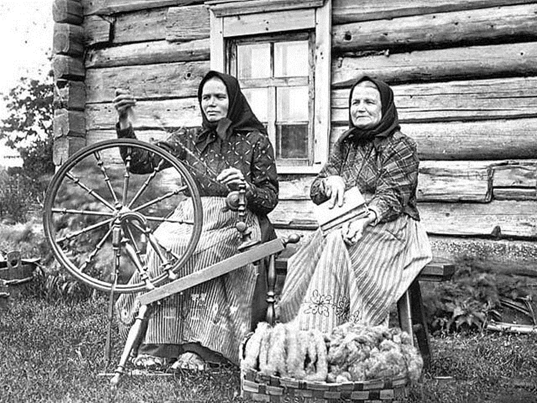 Праздничные прялки были декорированы резьбой и росписью
Казачьи посиделки
В нашем школьном музее в «Казачьей горнице» хранятся различные  предметы быта среди которых есть и прялка.
Моя прабабушка Мышанская Полина Ивановна
Вещи, связанные руками моей прабабушки
Прабабушка показала как готовили шерсть к прядению:.
Чесали на ческах
Перебирали руками
Устройство прялки моей прабабушки с употреблением казачьих диалектов в названиях составных ее частей.
Рама,  Скалка, головка для нити,  подскальник,  вилка с зубьями, винты для регулировки натяжения ремня и скорости вращения вала
Стойки и круг (колесо)
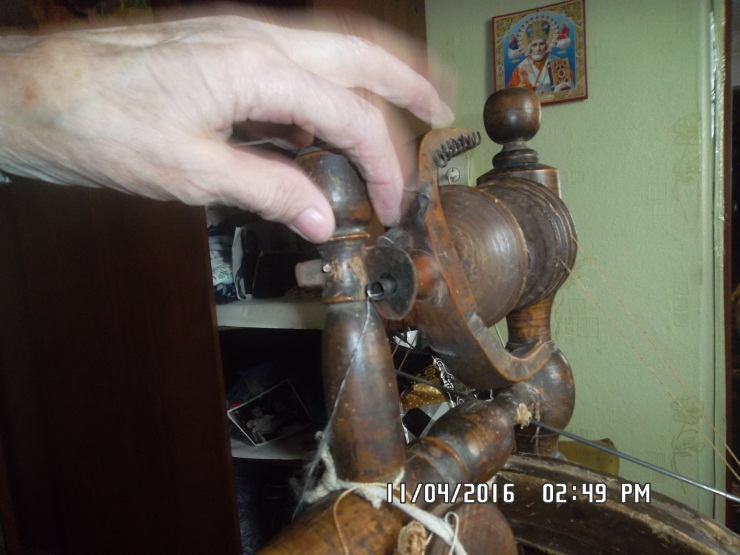 Регулировка скрученности пряжи
Стойка, вал (ось) и круг
Полик, ножки, рычаг, ножная педаль
Обучение технологии прядения на прялке с ножным приводом
Мышанской Елизаветой проведено анкетирование обучающихся 1-10 классов
Анкета «Что ты знаешь о донской прялке?»
Для чего нужна  прялка?
Какие виды прялок ты знаешь?
Есть  ли прялка в твоей семье, кому из членов семьи она принадлежит?
Как устроена прялка?
Хотелось бы тебе научиться прясть на прялке?
Как ты думаешь, что нужно сделать, чтобы сохранить этот предмет быта и быта и данный промысел на Донской земле?
Итоги анкетирования, в котором участвовало из 96 обучающихся 73 чел.
66 школьников знают о том, что с помощью прялки изготавливают пряжу из шерсти. 
3 вида прялок (ручные, ножные и электрические) знают  62 чел.
У 26 обучающихся школы в семье имеется прялка (у мамы, бабушки или прабабушки)
36 чел. знают устройство прялки, назвав несколько ее частей: веретено, колесо, скалка, стойка, педаль
Всего 23 чел. изъявило желание научиться прясть на прялке.
Чтобы сохранить прялку ее нужно покрыть лаком, сдать в музей или бережно хранить в семье, чтобы передавать из поколения в поколение -  посоветовало 34 чел.
Приобщение к ремеслу прядения на прялке второклассников в школьном музее.
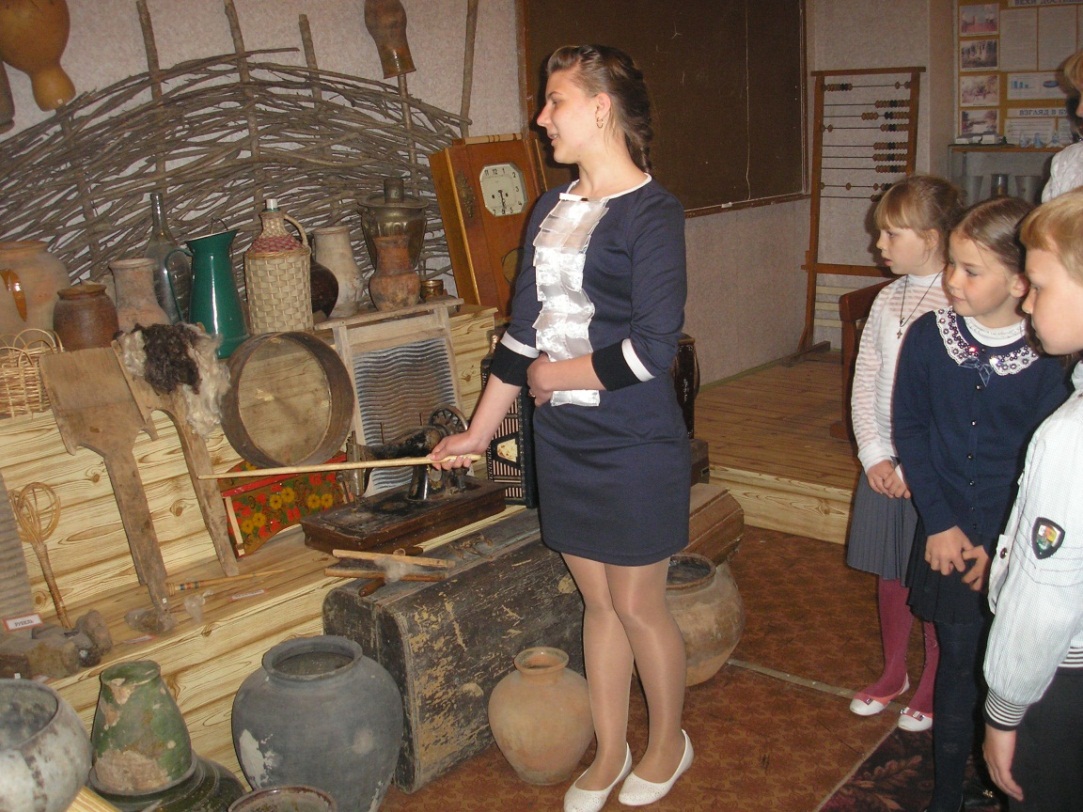 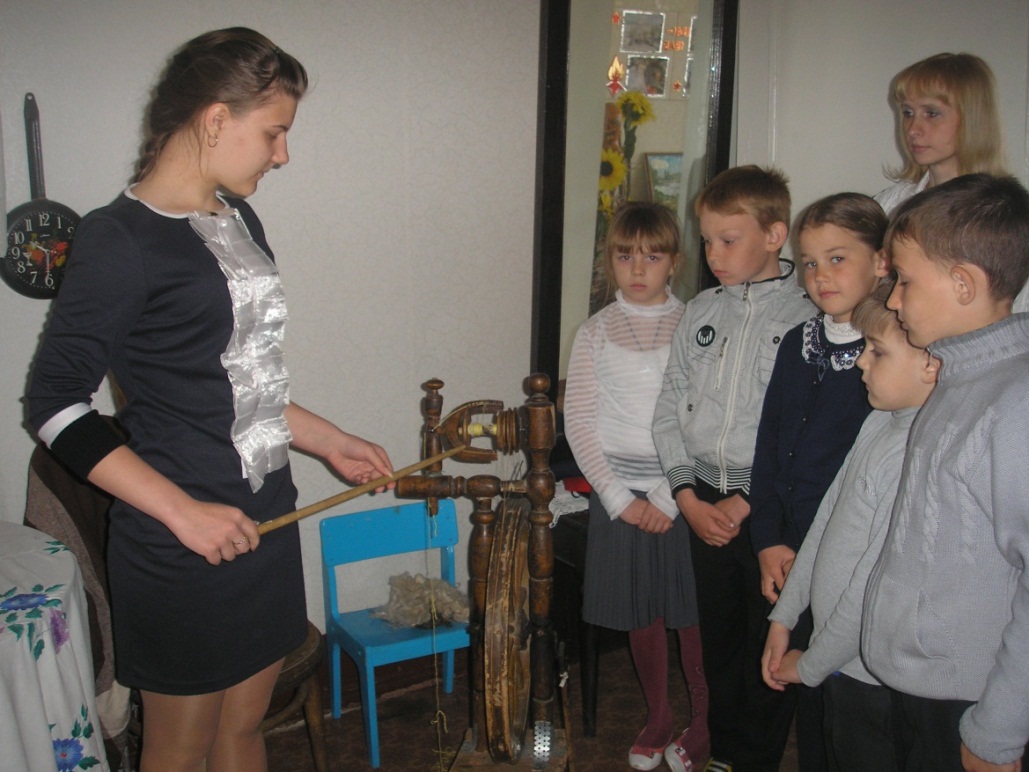 Экскурсия с обучающимися 4 класса
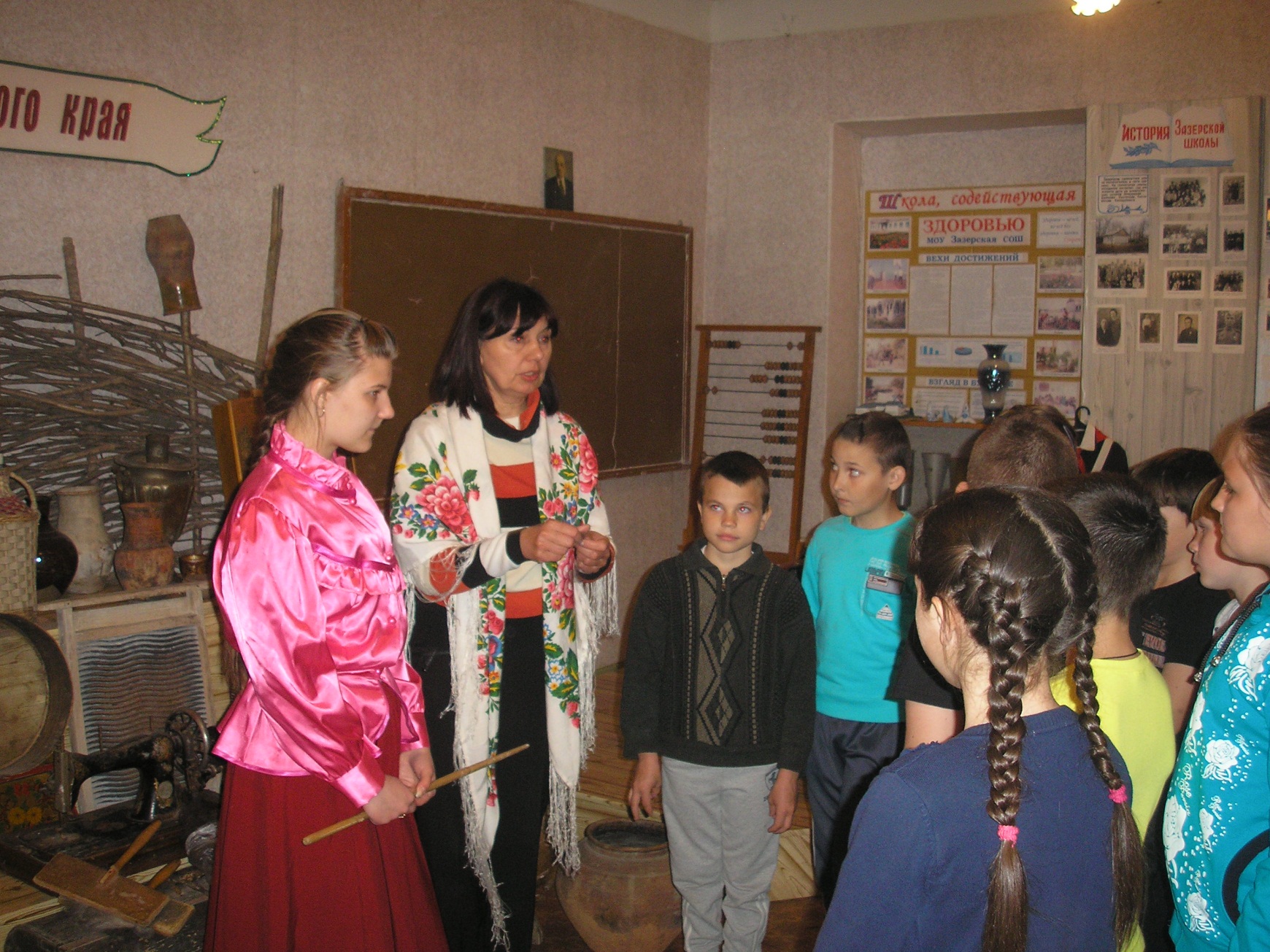 С большим интересом слушали экскурсовода наши первоклассники
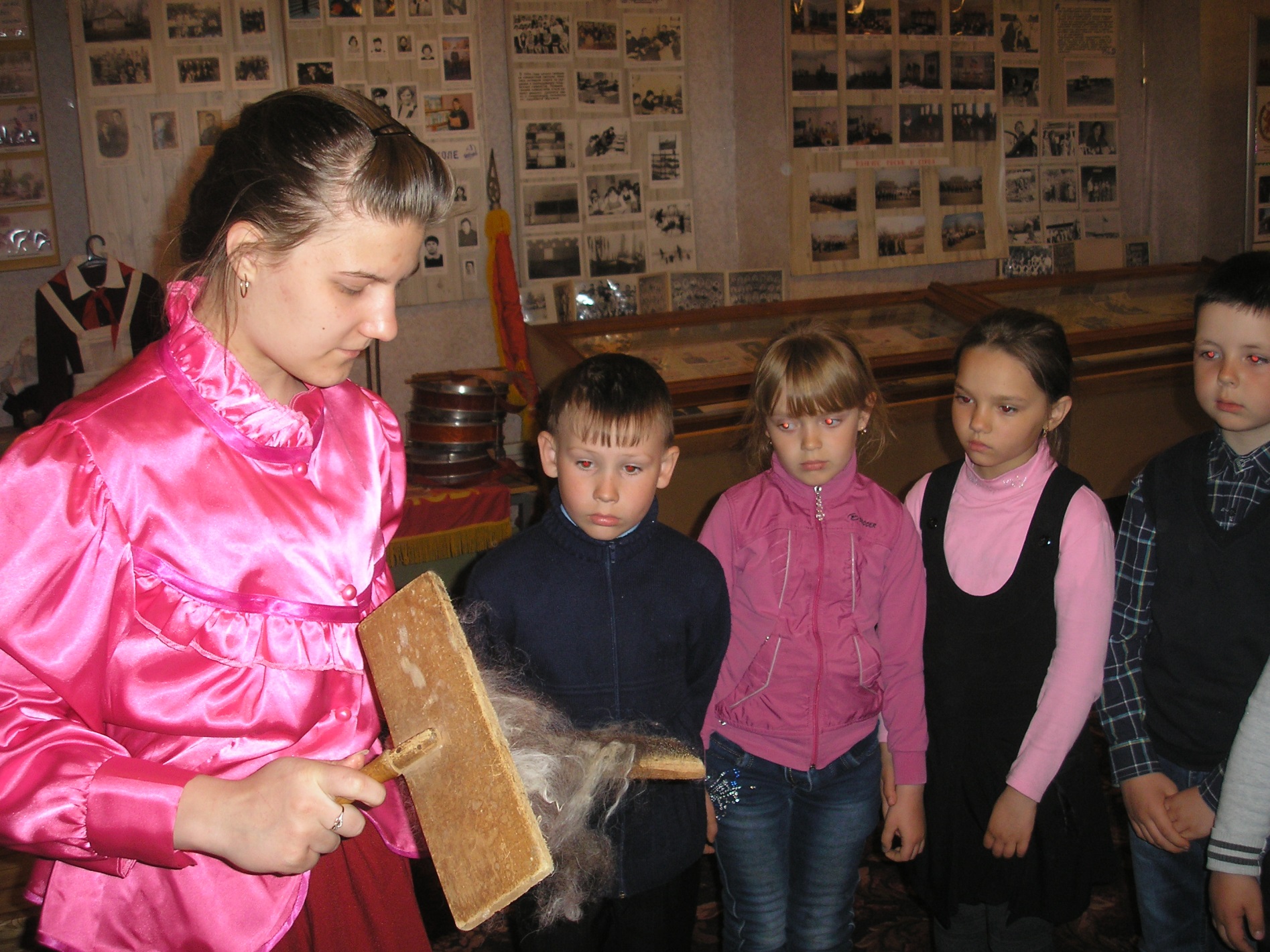 Первым, пожелавший научиться прясть на прялке стал Шишов Андрей ученик 1 класса.
12 апреля 2016 г. для ветеранов районного общественного совета в музее проведена экскурсия в «Казачьей горнице»
Тацинский поэт Гречкин Дмитрий Федорович высоко оценил наш проект.
Заключение
В результате проделанной исследовательской работы мы достигли поставленной цели, изучив литературу, интернет-ресурсы по истории создания прялки с древности до сегодняшнего дня, при встречах беседуя и обучаясь прядению на прялке с прабабушкой Мышанской Полиной Ивановной, в нашем школьном музее начата работа по приобщению школьников и гостей к  художественным донским ремеслам.
Посетите наш музей и  вы узнаете историю донских ремесел жителей нашего поселения прошлых веков.
Наш адрес:
х. Зазерский, ул.Центральная, 38
МБОУ Зазерская СОШ
«Исторический музей Зазерской СОШ»
Телефон: 26-5-30